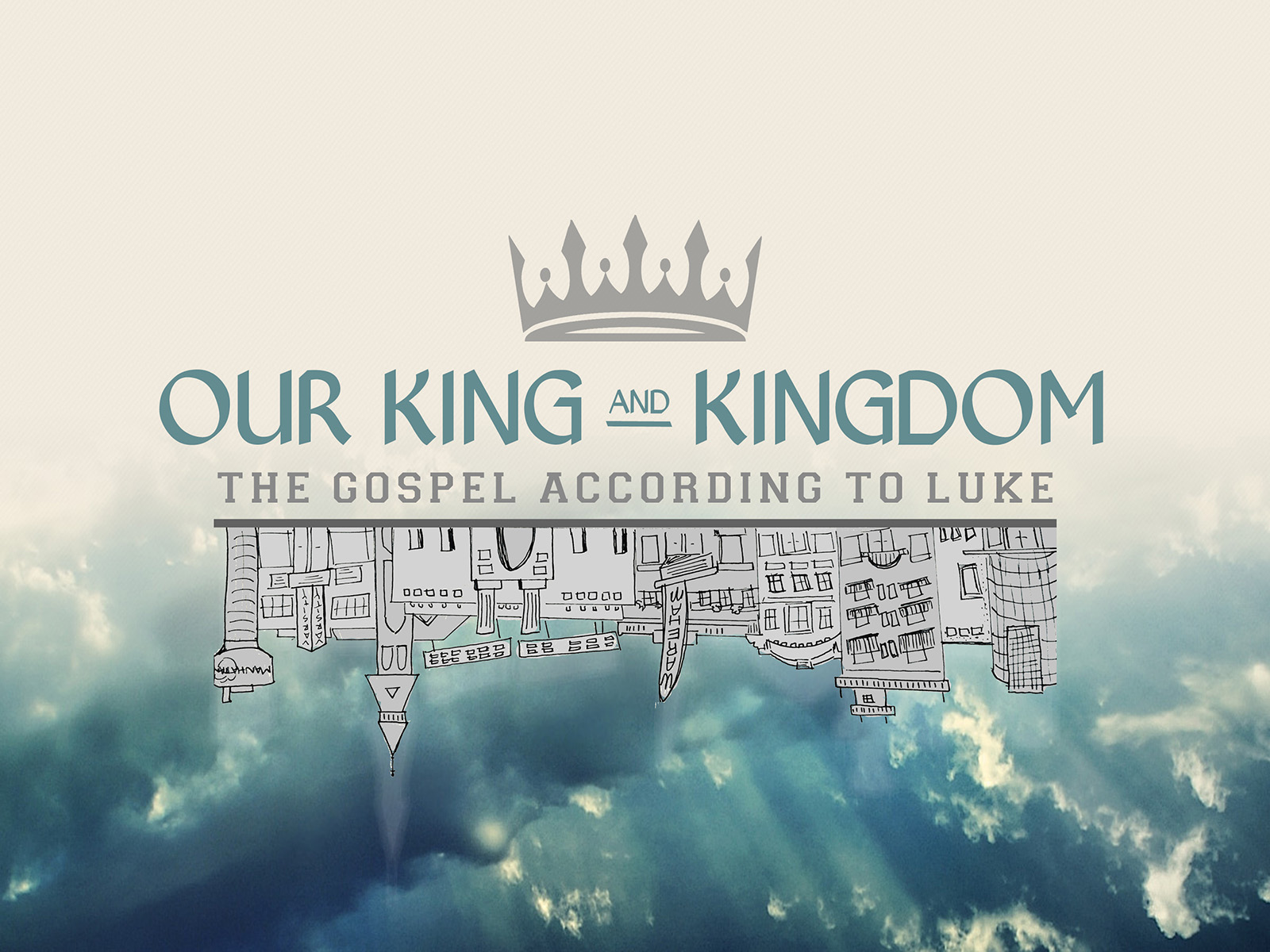 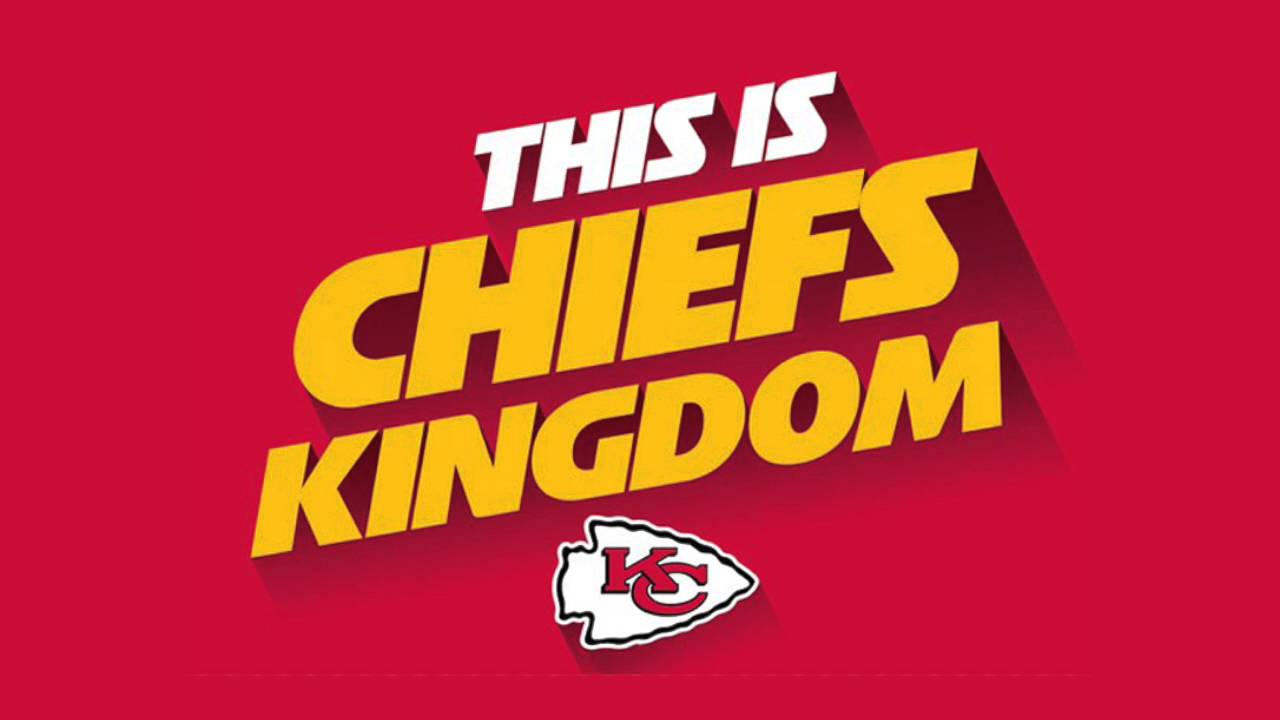 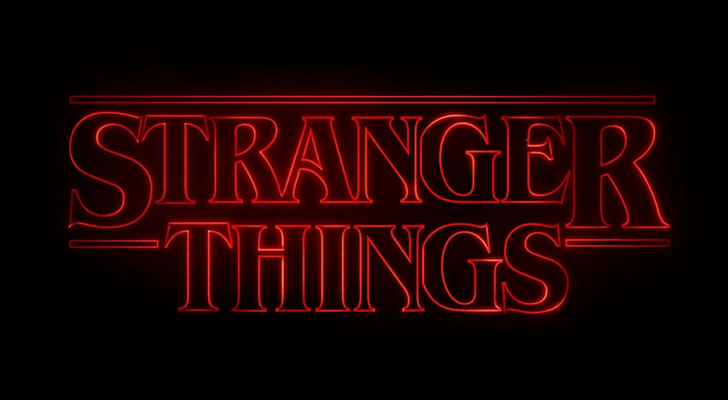 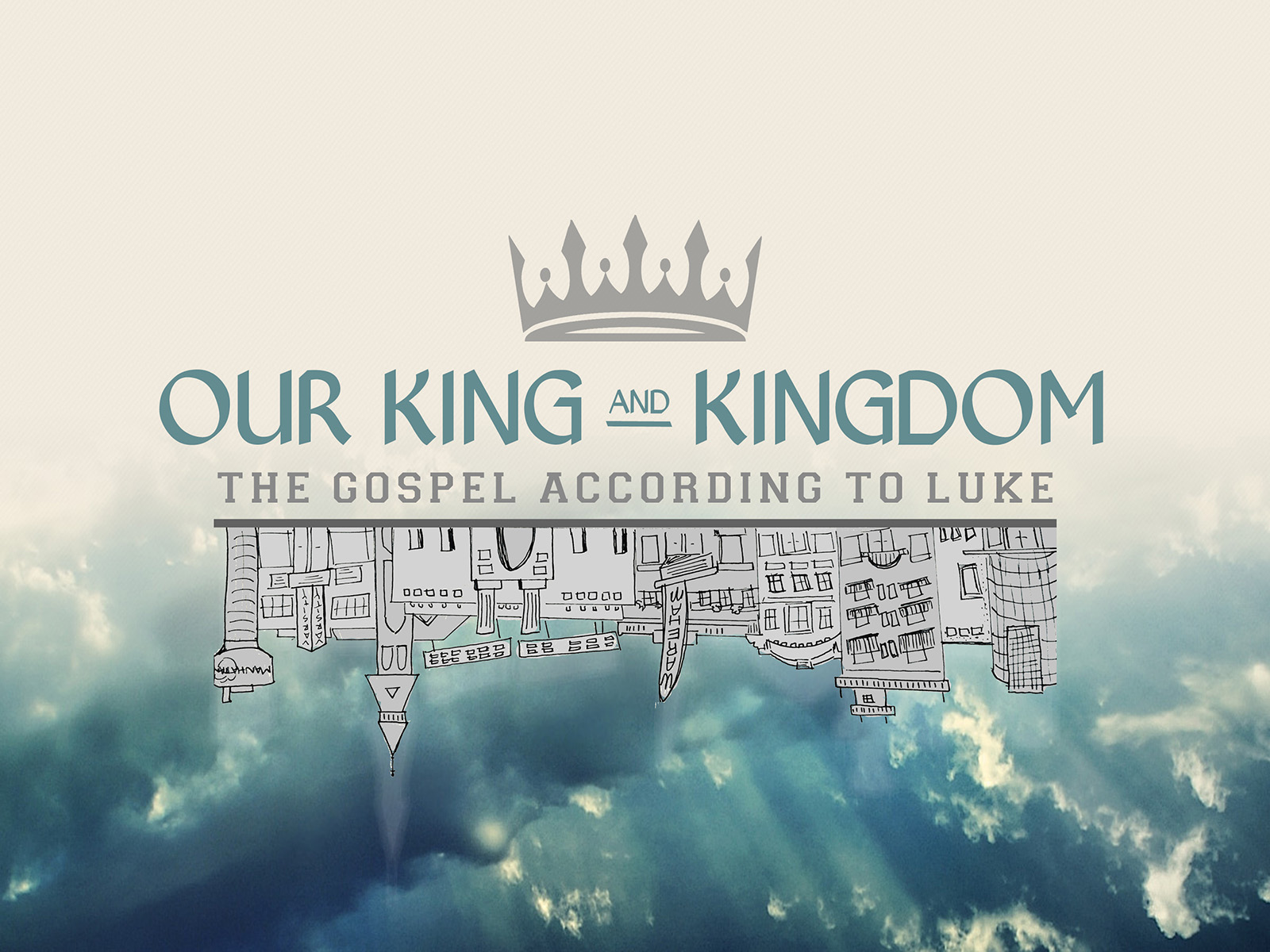 Luke 4:42-44
42 And when it was day, he departed and went into a desolate place. And the people sought him and came to him, and would have kept him from leaving them, 43 but he said to them, “I must preach the good news of the kingdom of God to the other towns as well; for I was sent for this purpose.” 44 And he was preaching in the synagogues of Judea.
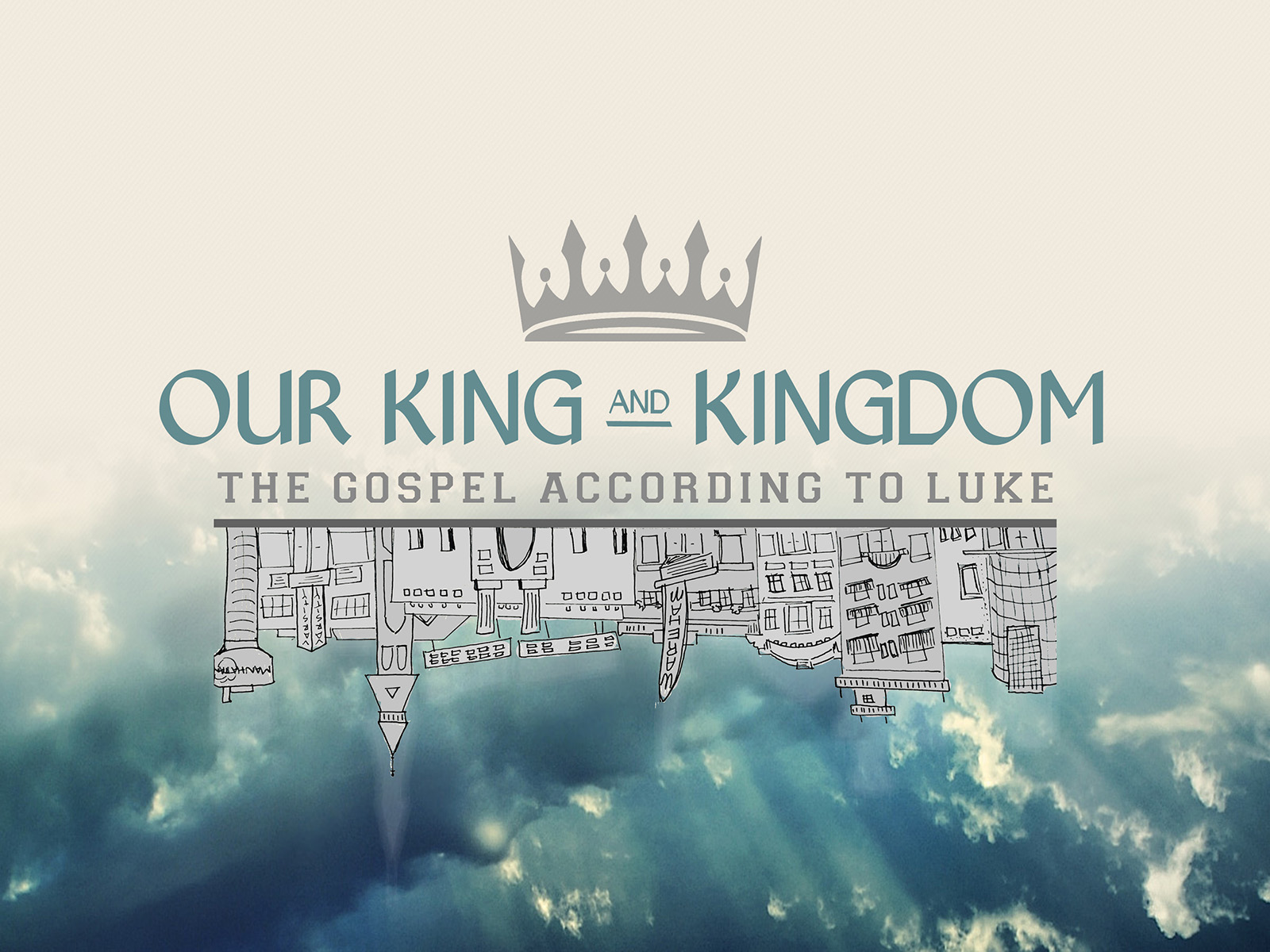 Luke 4:40-41
40 Now when the sun was setting, all those who had any who were sick with various diseases brought them to him, and he laid his hands on every one of them and healed them. 41 And demons also came out of many, crying, “You are the Son of God!” But he rebuked them and would not allow them to speak, because they knew that he was the Christ.
Luke 4:40-41
40 Now when the sun was setting, all those who had any who were sick with various diseases brought them to him, and he laid his hands on every one of them and healed them. 41 And demons also came out of many, crying, “You are the Son of God!” But he rebuked them and would not allow them to speak, because they knew that he was the Christ.
What were Jesus’ pressures?
Luke 4:40-41
40 Now when the sun was setting, all those who had any who were sick with various diseases brought them to him, and he laid his hands on every one of them and healed them. 41 And demons also came out of many, crying, “You are the Son of God!” But he rebuked them and would not allow them to speak, because they knew that he was the Christ.
What are your pressures?
Luke 4:40-42a
40 Now when the sun was setting, all those who had any who were sick with various diseases brought them to him, and he laid his hands on every one of them and healed them. 41 And demons also came out of many, crying, “You are the Son of God!” But he rebuked them and would not allow them to speak, because they knew that he was the Christ. 
42a And when it was day, he departed and went into a desolate place.
Luke 4:40-42a
40 Now when the sun was setting, all those who had any who were sick with various diseases brought them to him, and he laid his hands on every one of them and healed them. 41 And demons also came out of many, crying, “You are the Son of God!” But he rebuked them and would not allow them to speak, because they knew that he was the Christ. 
42a And when it was day, he departed and went into a desolate place.
When & where is your desolate place?
Desolate places
Luke 4:42a   And when it was day, he departed and went into a desolate place. 
Luke 5:16   But he would withdraw to desolate places and pray.
PRAYER in Desolate places
Luke 4:42a   And when it was day, he departed and went into a desolate place. 
Luke 5:16   But he would withdraw to desolate places and pray.
1. You are loved. 
2. You are to love.
PRAYER in Desolate places
Luke 4:42a   And when it was day, he departed and went into a desolate place. 
Luke 5:16   But he would withdraw to desolate places and pray.
Tallgrass Mission Statement:
Because God first loved us, we exist to love God and love our neighbors.
PRAYER in Desolate places
Luke 4:42a   And when it was day, he departed and went into a desolate place. 
Luke 5:16   But he would withdraw to desolate places and pray.
Mark 1:35   And rising very early in the morning, while it was still dark, he departed and went out to a desolate place, and there he prayed.
Mornings?!?!
POWER in Desolate places
Luke 5:15-17   15 But now even more the report about him went abroad, and great crowds gathered to hear him and to be healed of their infirmities. 16 But he would withdraw to desolate places and pray. 17 On one of those days, as he was teaching, Pharisees and teachers of the law were sitting there, who had come from every village of Galilee and Judea and from Jerusalem. And the power of the Lord was with him to heal.
POWER in Desolate places
Luke 5:15-17   15 But now even more the report about him went abroad, and great crowds gathered to hear him and to be healed of their infirmities. 16 But he would withdraw to desolate places and pray. 17 On one of those days, as he was teaching, Pharisees and teachers of the law were sitting there, who had come from every village of Galilee and Judea and from Jerusalem. And the power of the Lord was with him to heal.
Big Idea: The upside down path to power for purposeful productivity is found in desolate places.
BACK to Pressures
Luke 4:42   And when it was day, he departed and went into a desolate place. And the people sought him and came to him, and would have kept him from leaving them…
Kingdom purpose
Luke 4:42-43   42 And when it was day, he departed and went into a desolate place. And the people sought him and came to him, and would have kept him from leaving them, 43 but he said to them,
“I must preach the good news of the kingdom of God to the other towns as well; for I was sent for this purpose.”
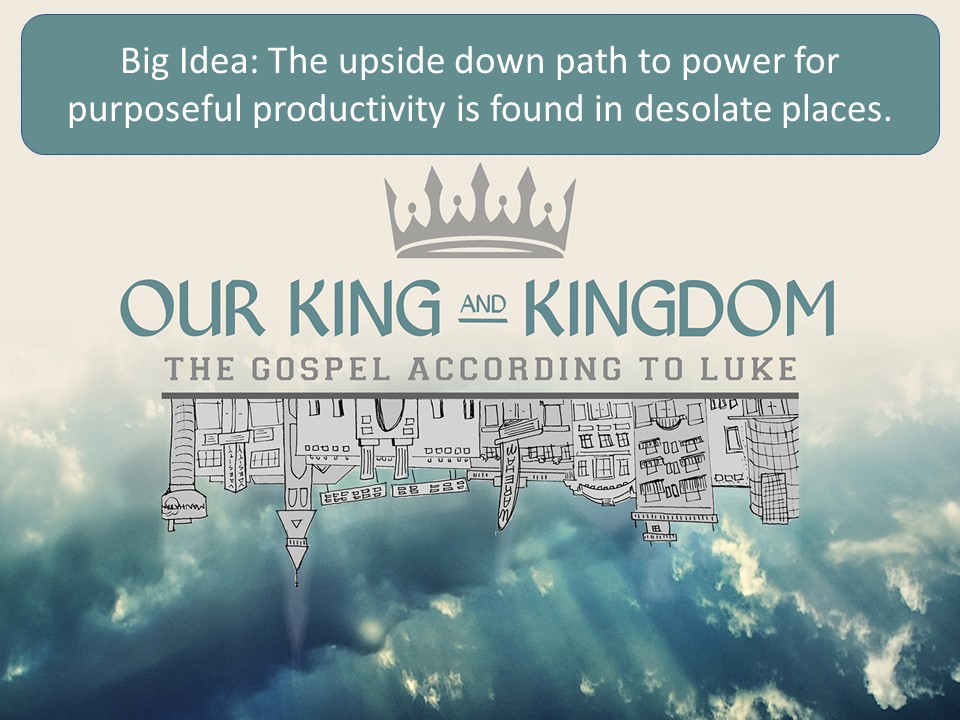 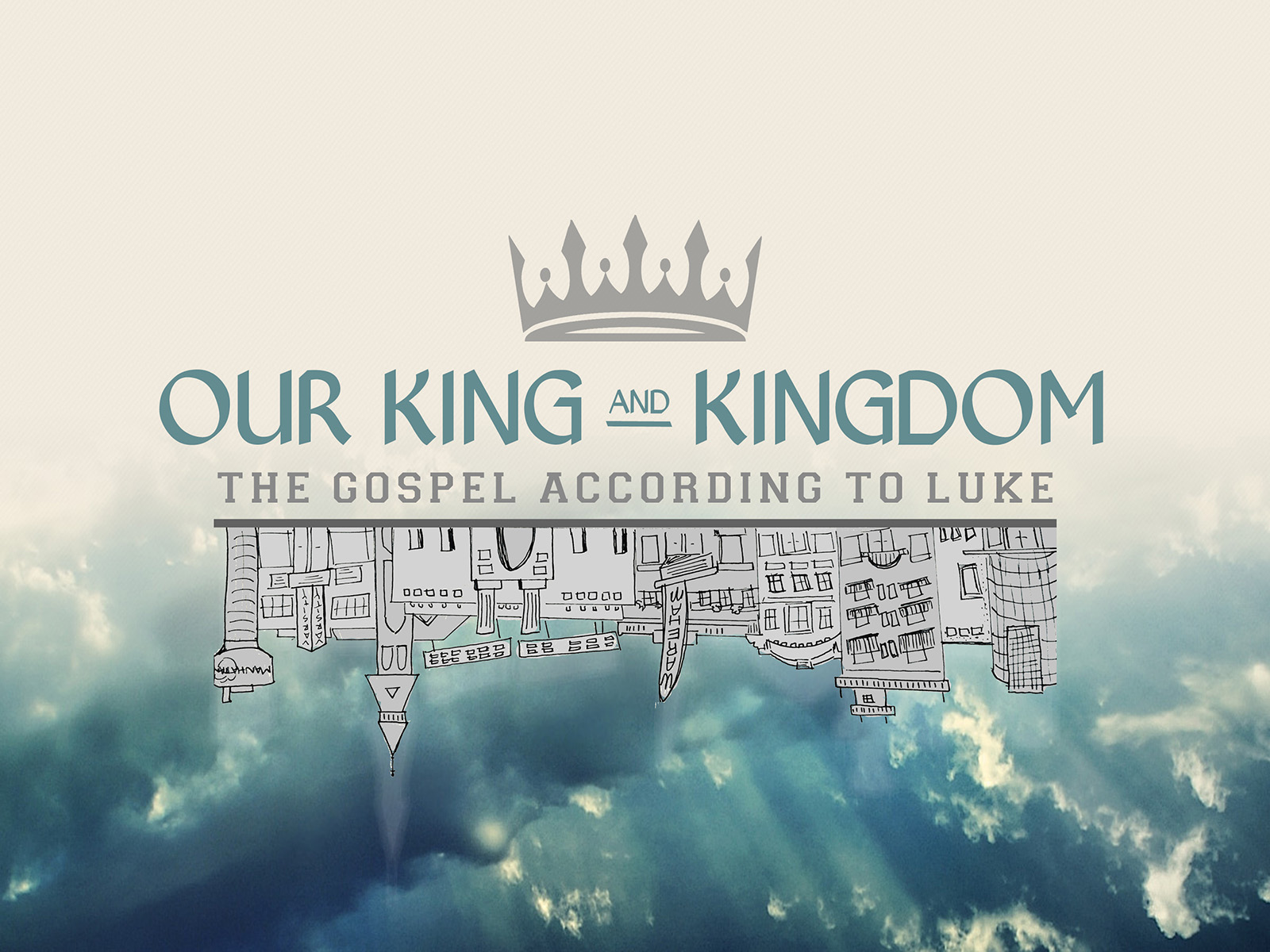 Big Idea: The upside down path to power for purposeful productivity is found in desolate places.
“I must preach the good news of the kingdom of 
God to the other towns 
as well; for I was sent 
for this purpose.”


And he was preaching 
in the synagogues of 
Judea.


Luke 4:43-44
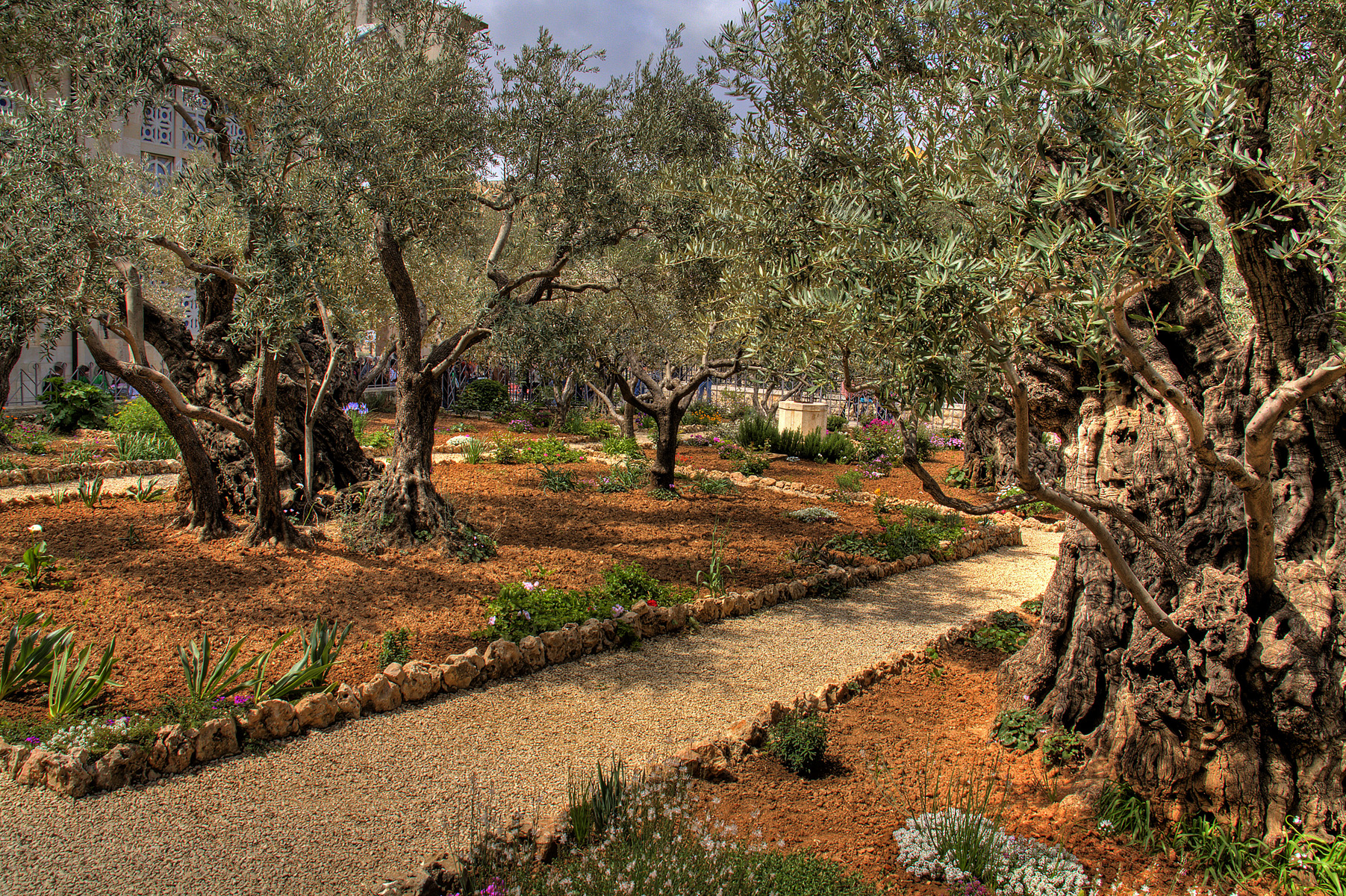 Gethsemane at the foot of
the Mount of Olives
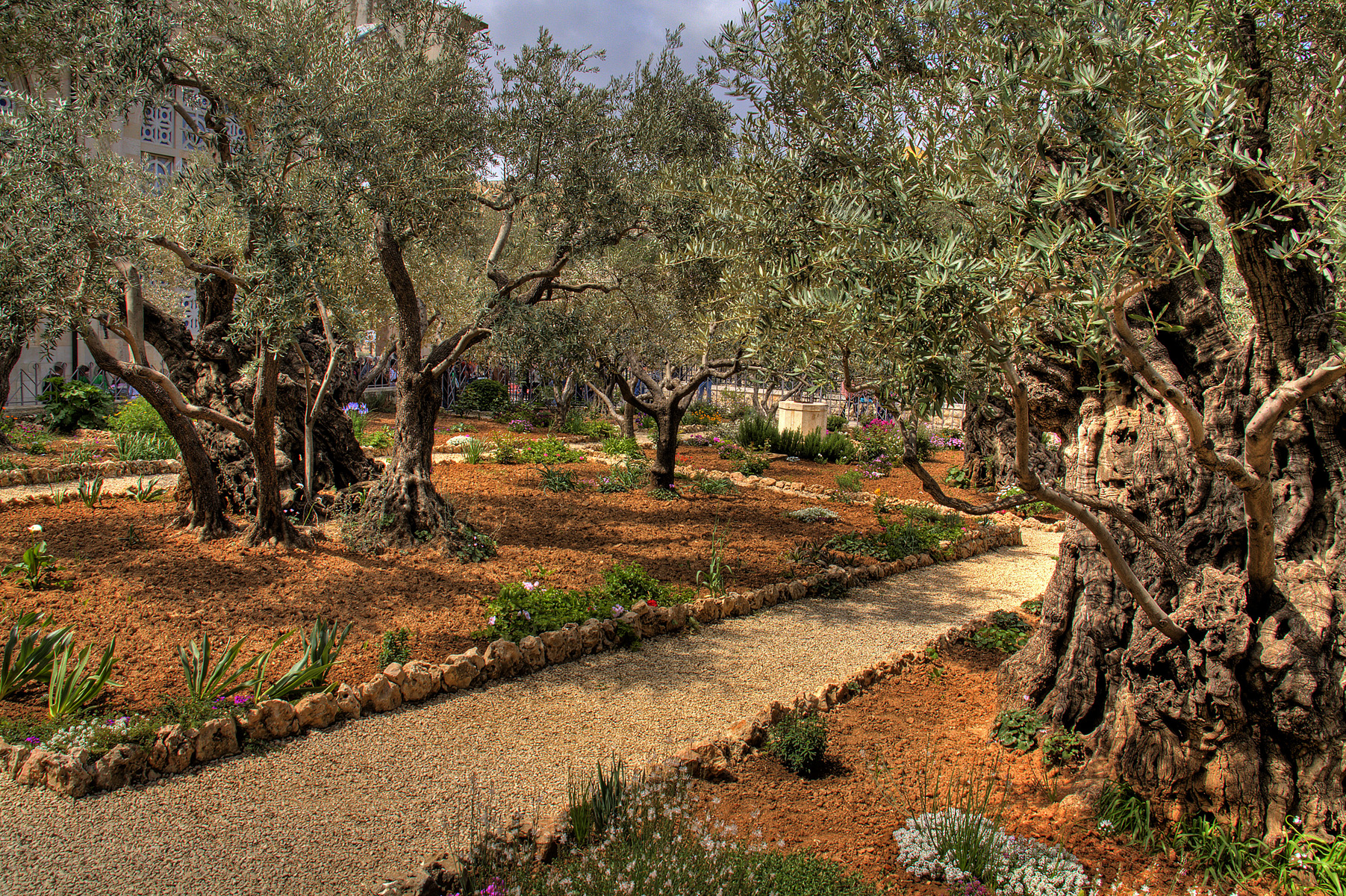 Gethsemane at the foot of
the Mount of Olives
When & where are your desolate places?
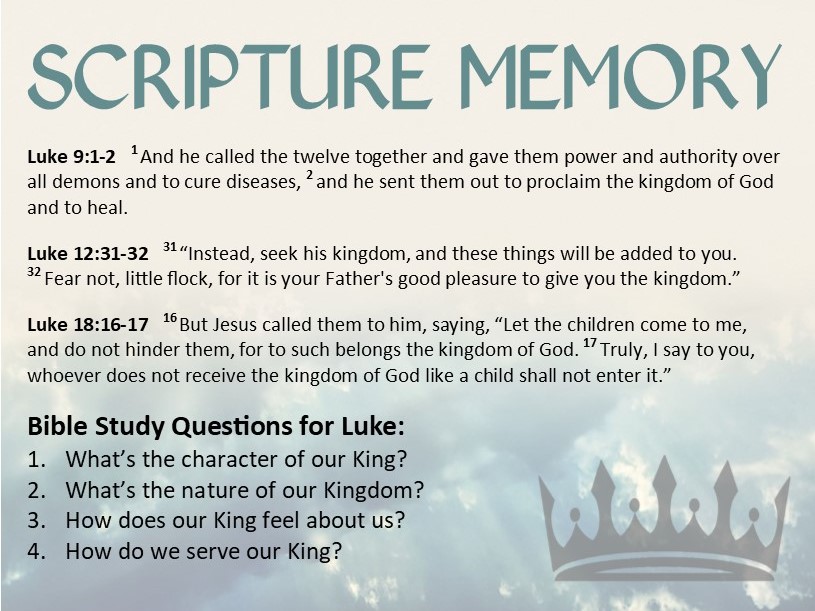 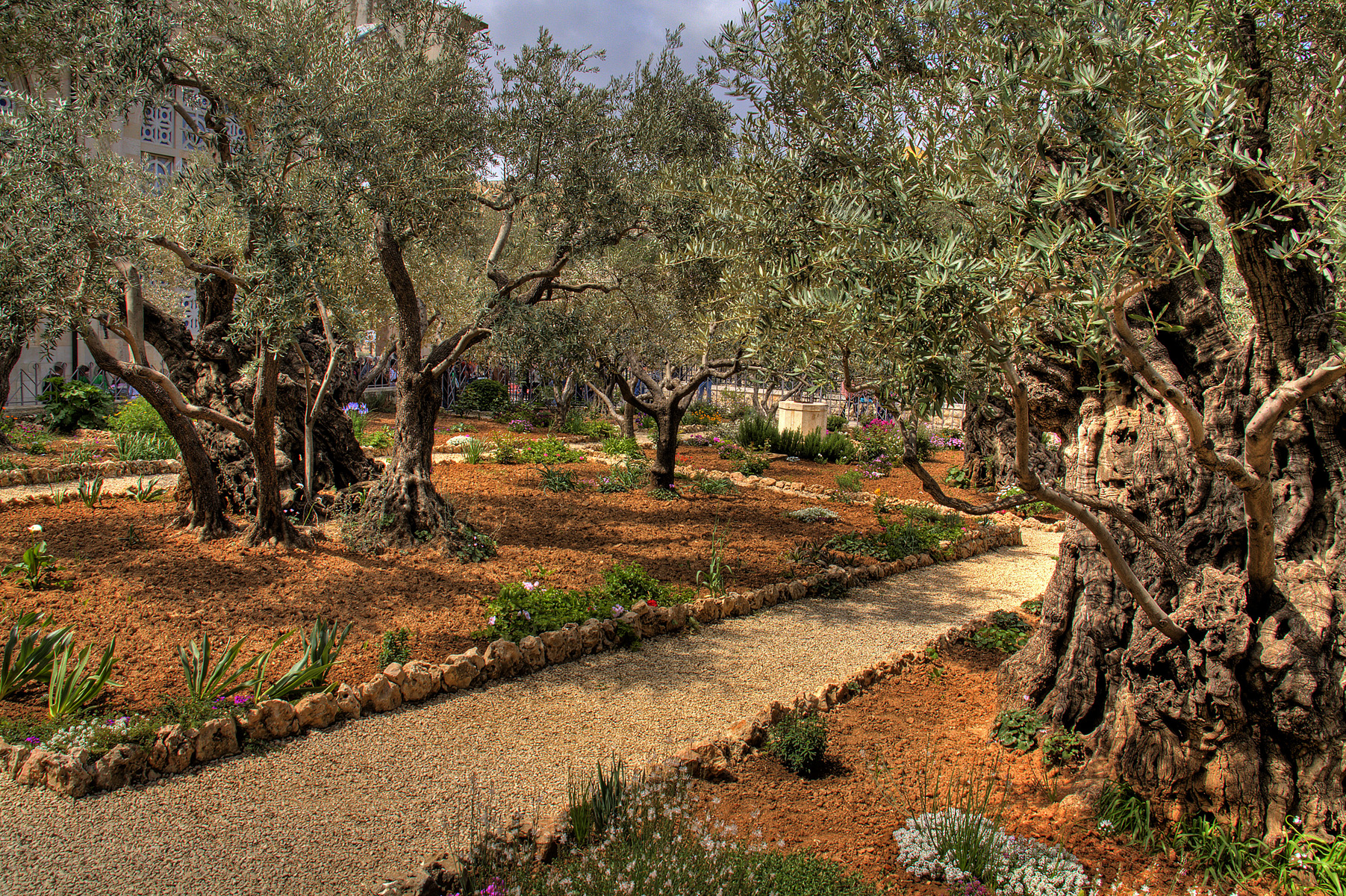 Gethsemane at the foot of
the Mount of Olives
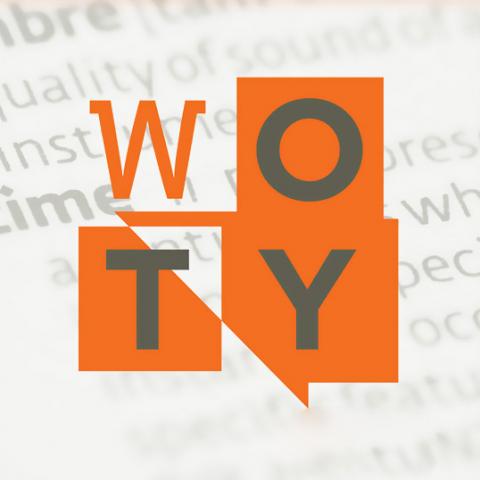 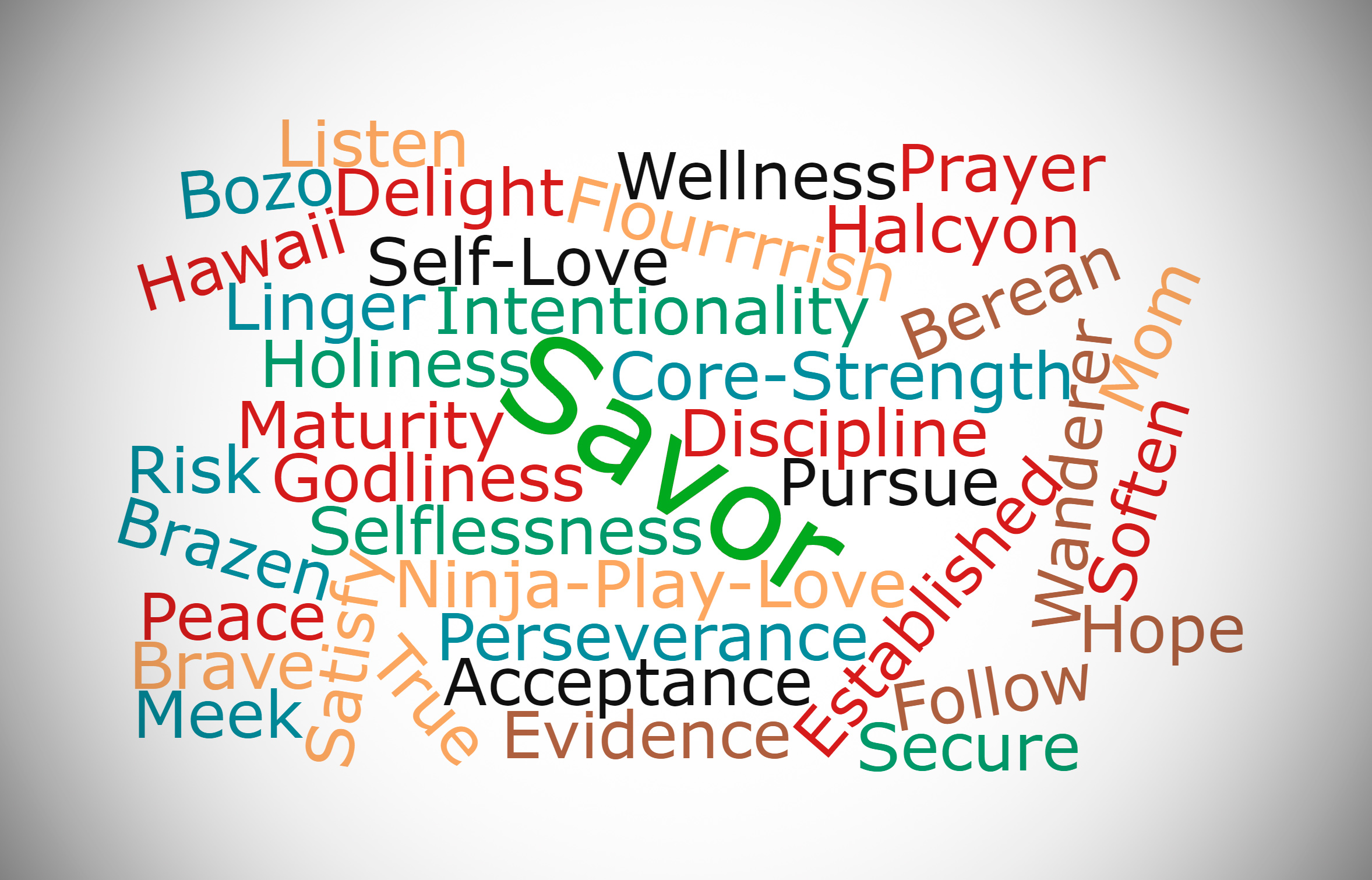 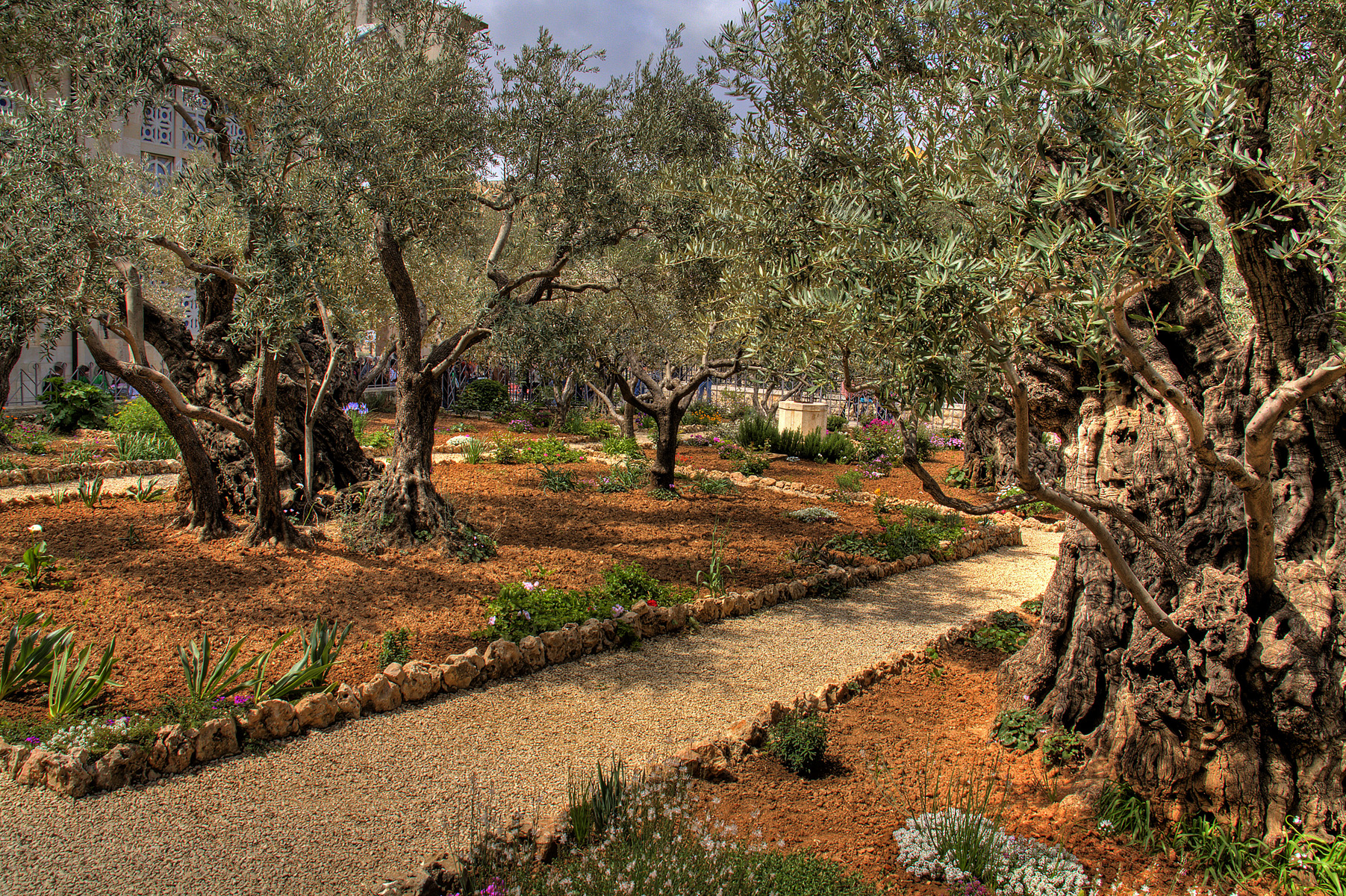 Gethsemane at the foot of
the Mount of Olives
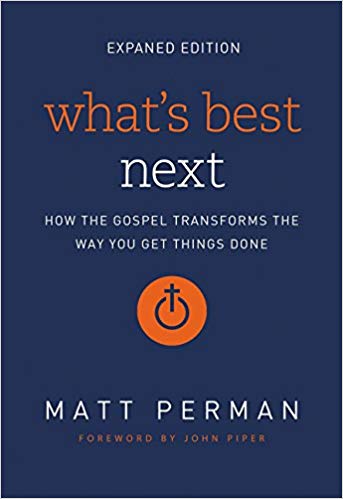 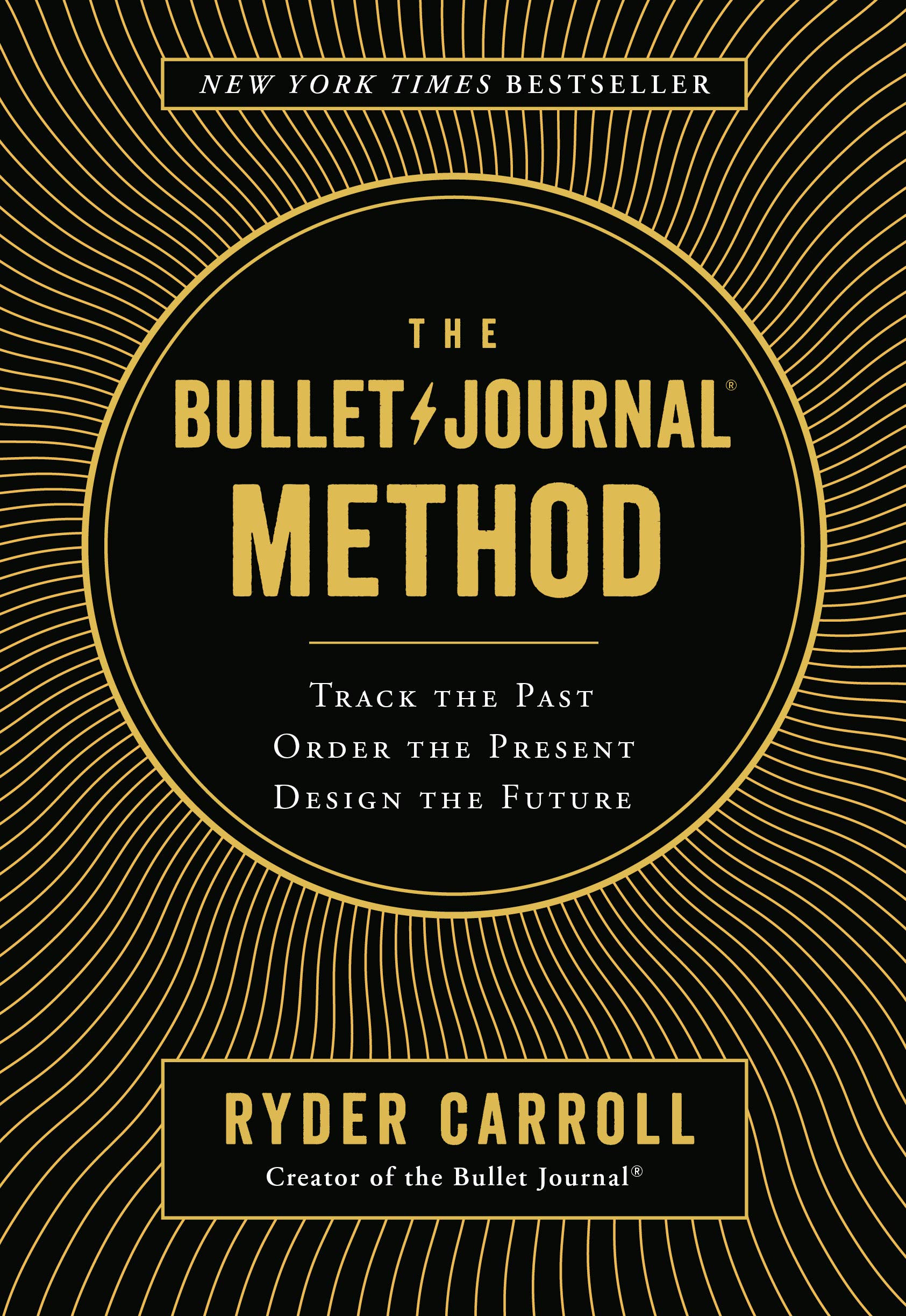 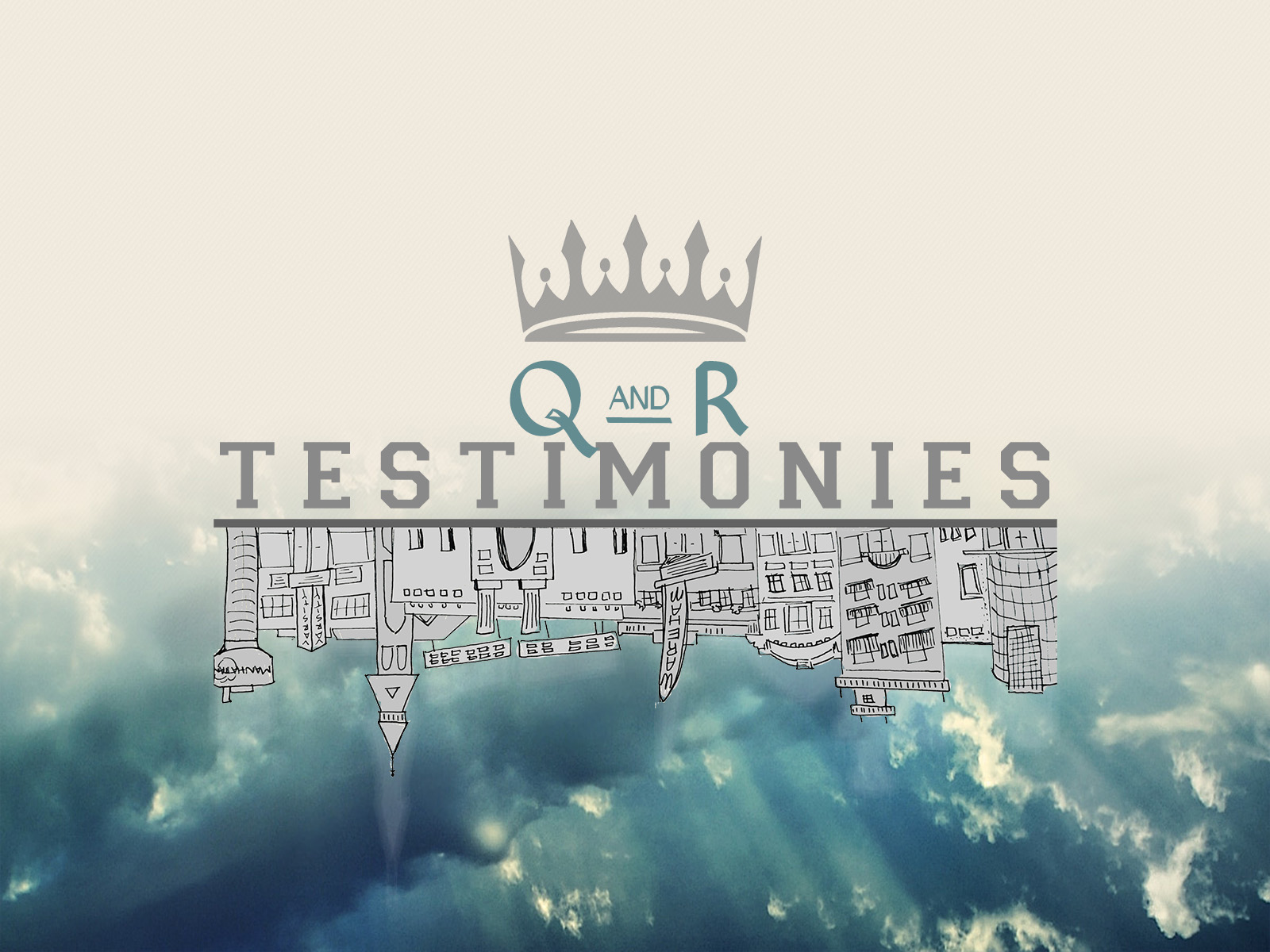 39 And he came out and went, as was his custom, 
to the Mount of Olives, and the disciples followed him. 
40 And when he came to the place, he said to them, 
“Pray that you may not enter into temptation.” 
41 And he withdrew from them about a stone's throw, 
and knelt down and prayed,42 saying, 
“Father, if you are willing, remove this cup from me. 
Nevertheless, not my will, but yours, be done.”
 Luke 22:39-42
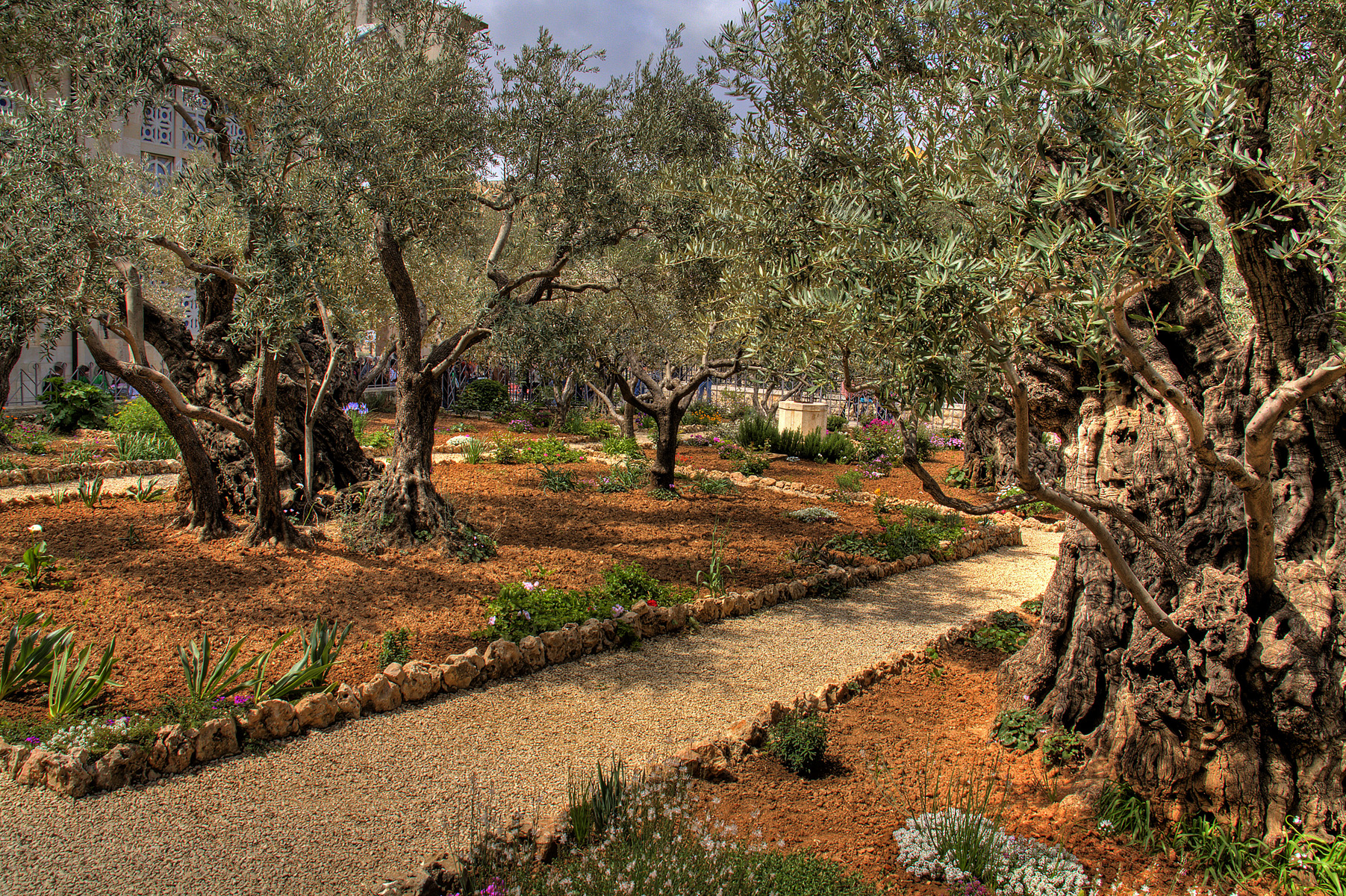 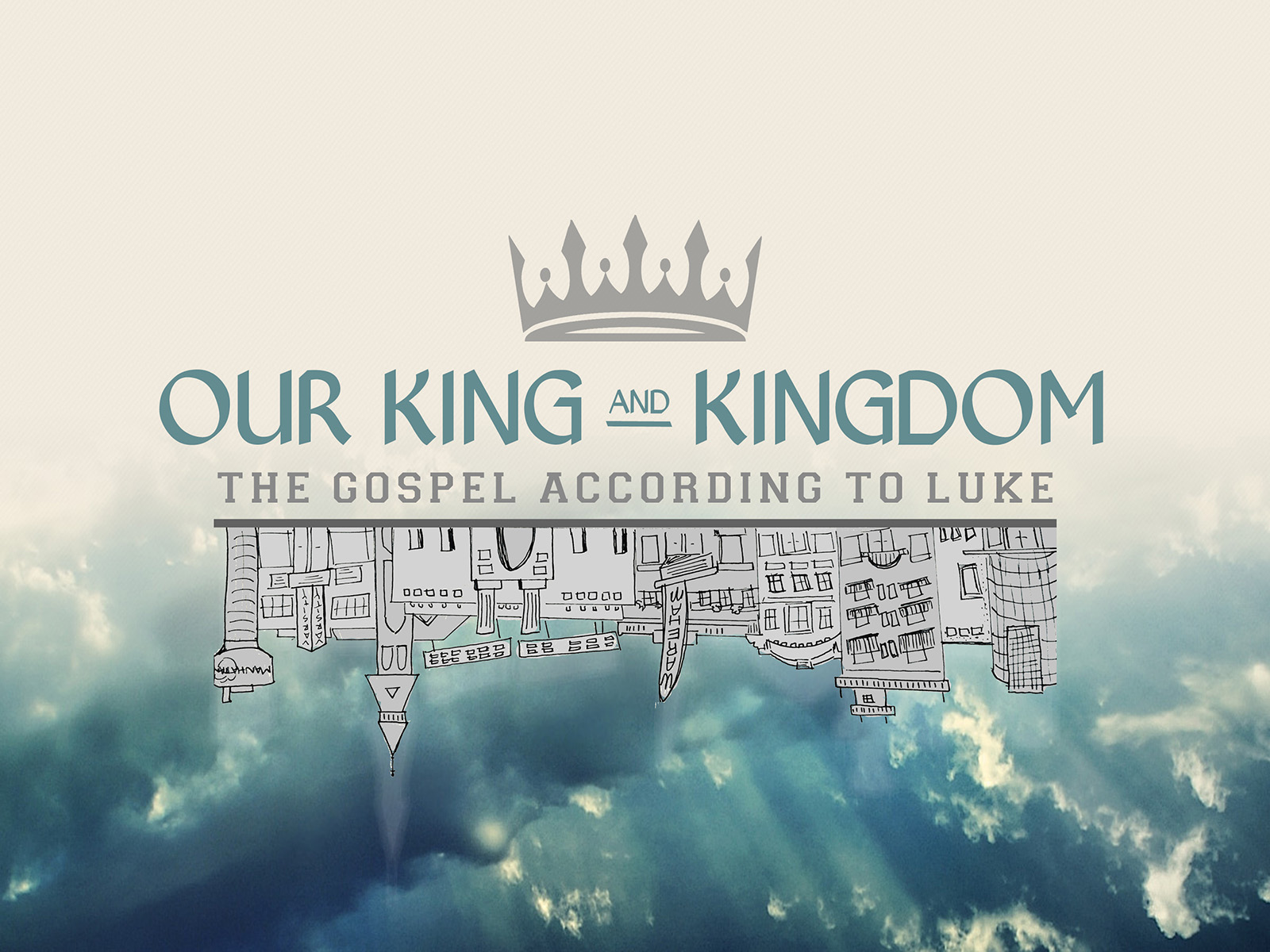 Big Idea: The upside down path to power for purposeful productivity is found in desolate places.